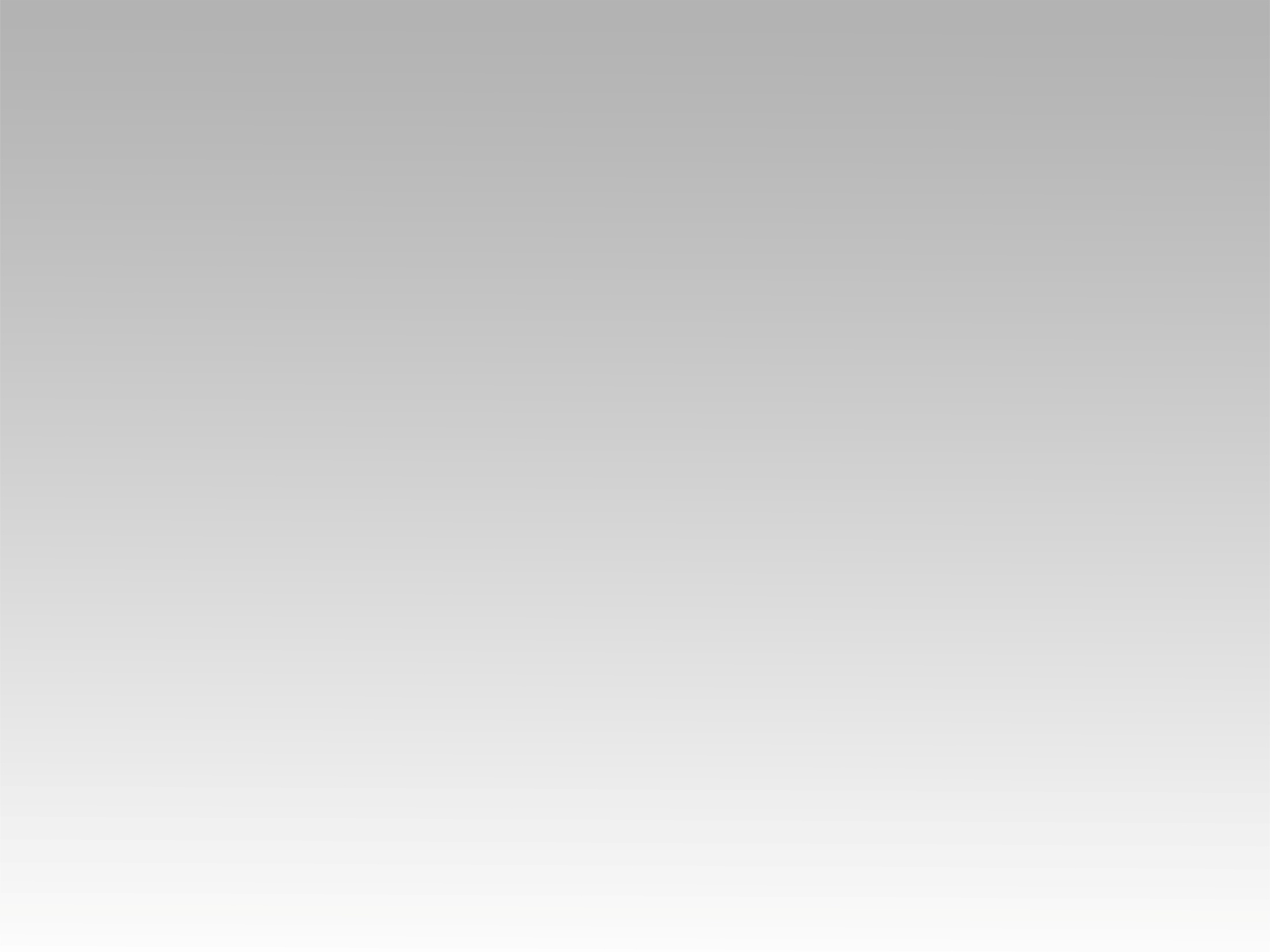 ترنيمة 
عالي لفوق أنا رافع إيدى
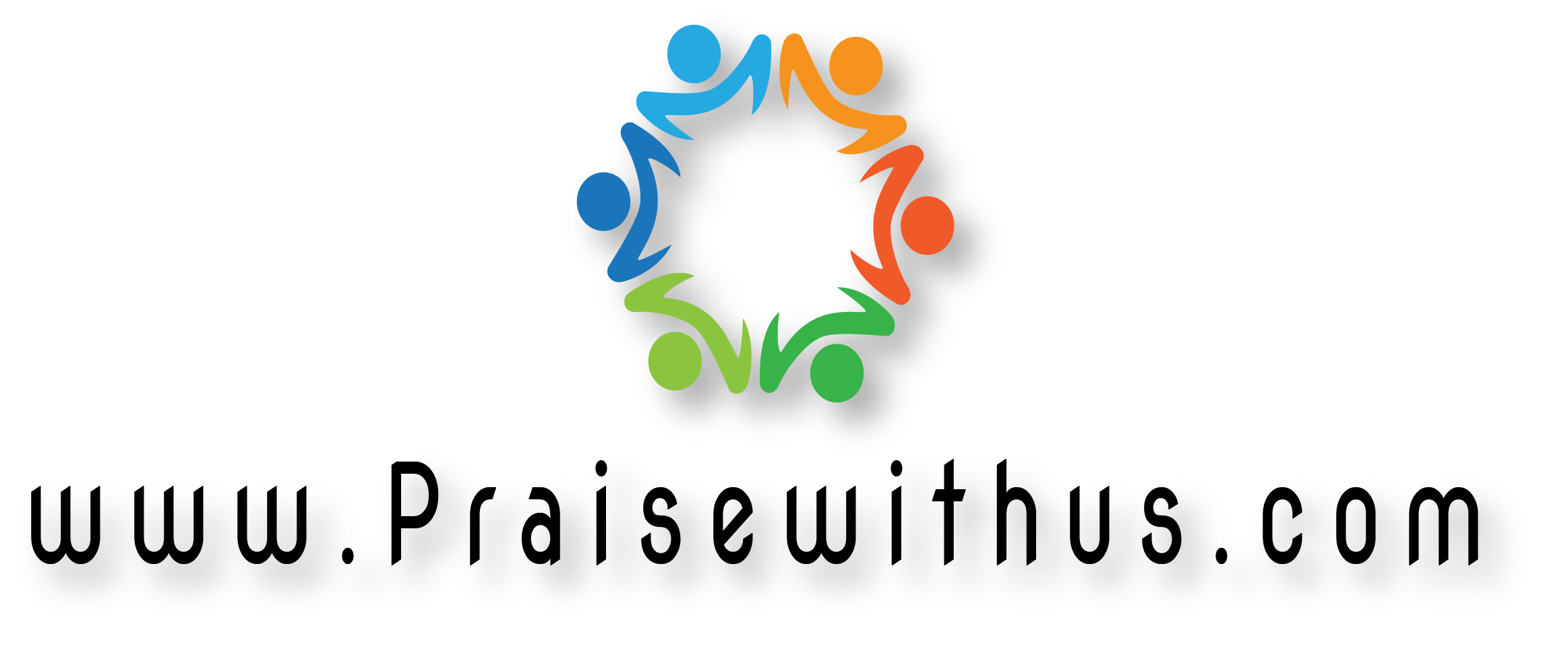 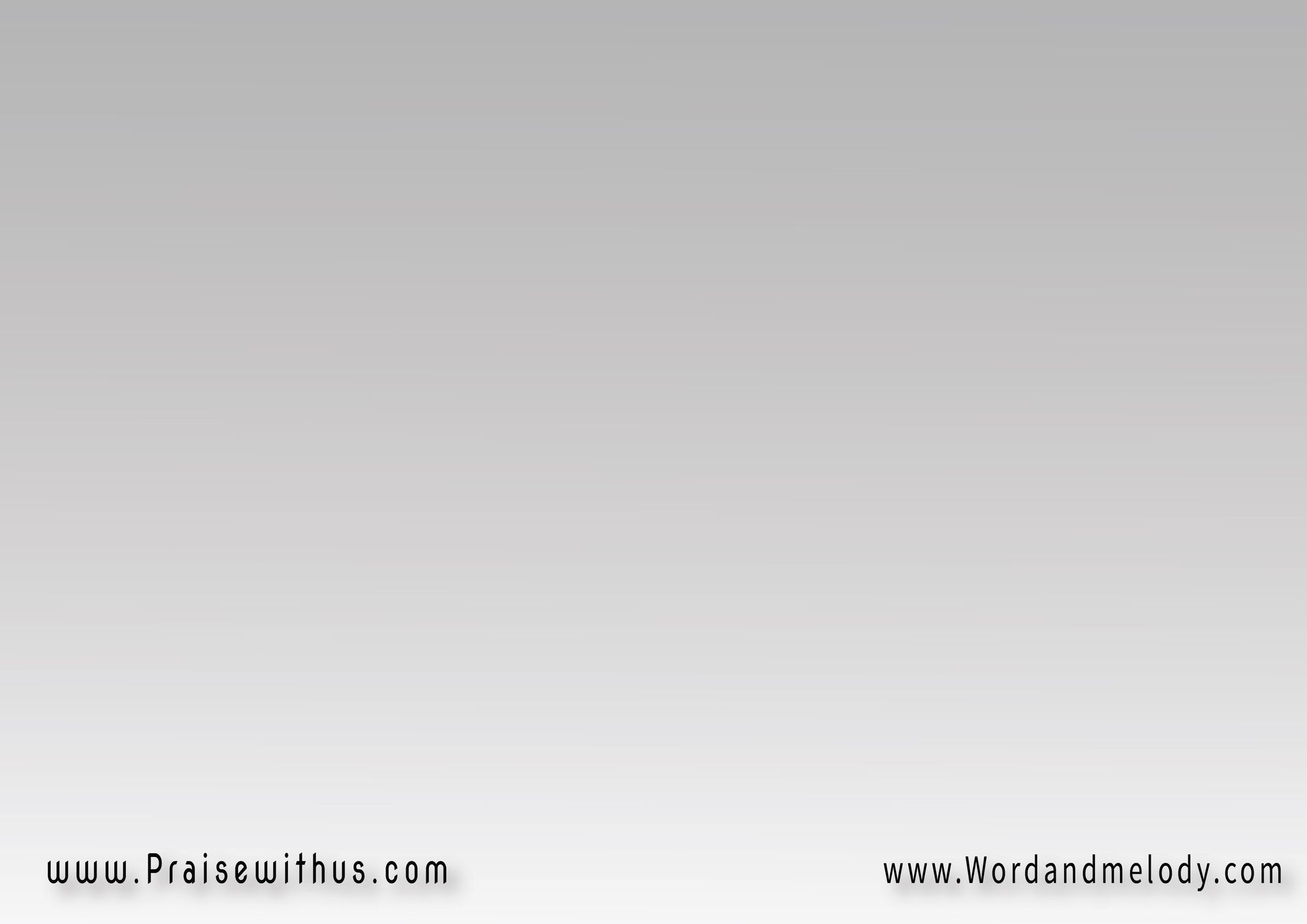 1-
عالي لفوق أنا رافع إيدي 
عندك ملكي وعزّي وسيدي 
(وبعز أنا مش عاوز حاجة
 إن كانت مش راح ترضيك)2
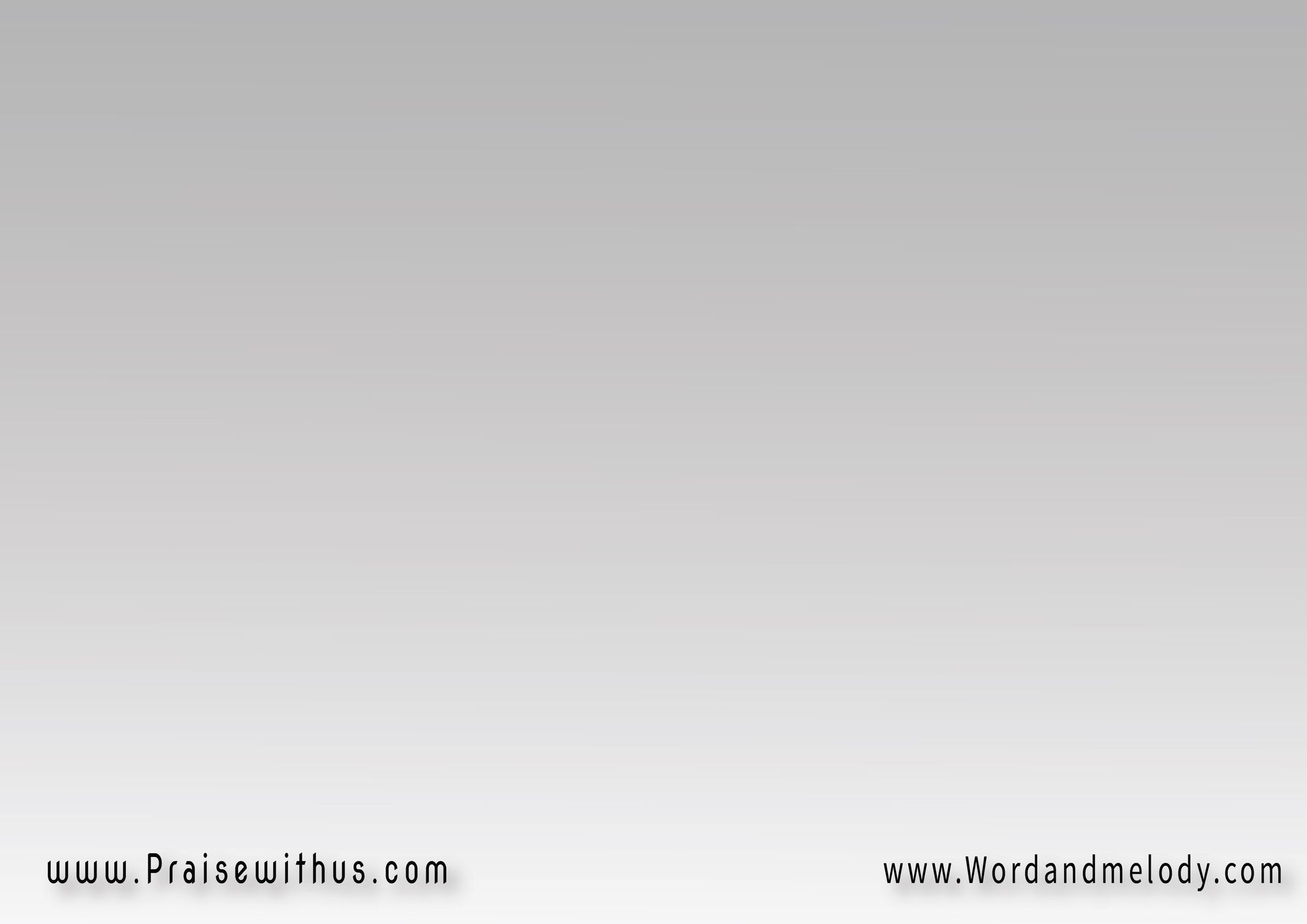 (أبداً أبداً ولا يغنيني 
ولا يشبع قلبي ويرويني 
ولا يملأ عينيّ ويكفيني 
 غير بس اللي تجود بيه إيديك)2
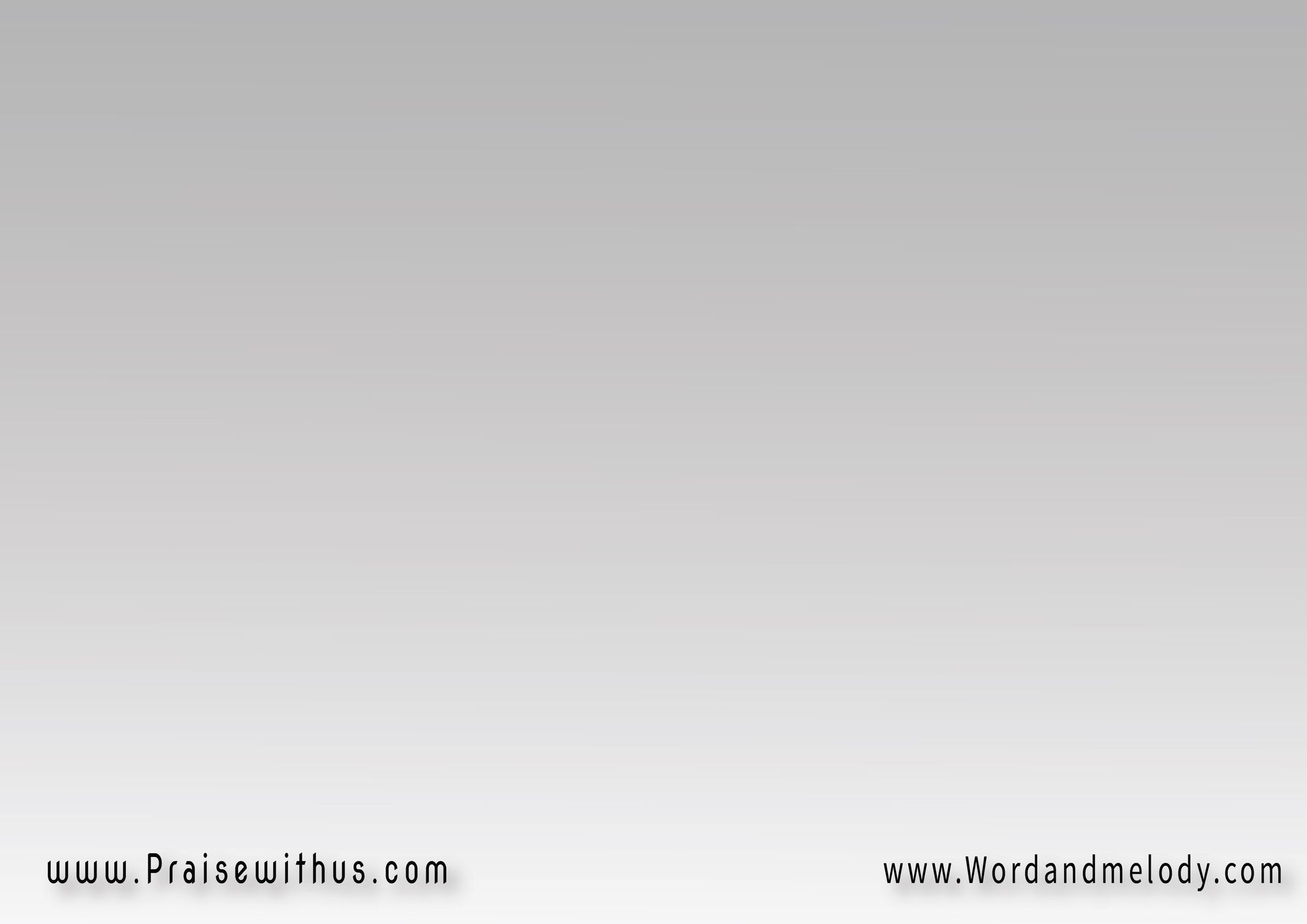 2-
رافع إيدي بفرحة وبأعلن
 أنت يا صاحب الوعد بتضمن 
(إنك تصنع للّي فعلاً 
حط رجاء أيامه فيك)
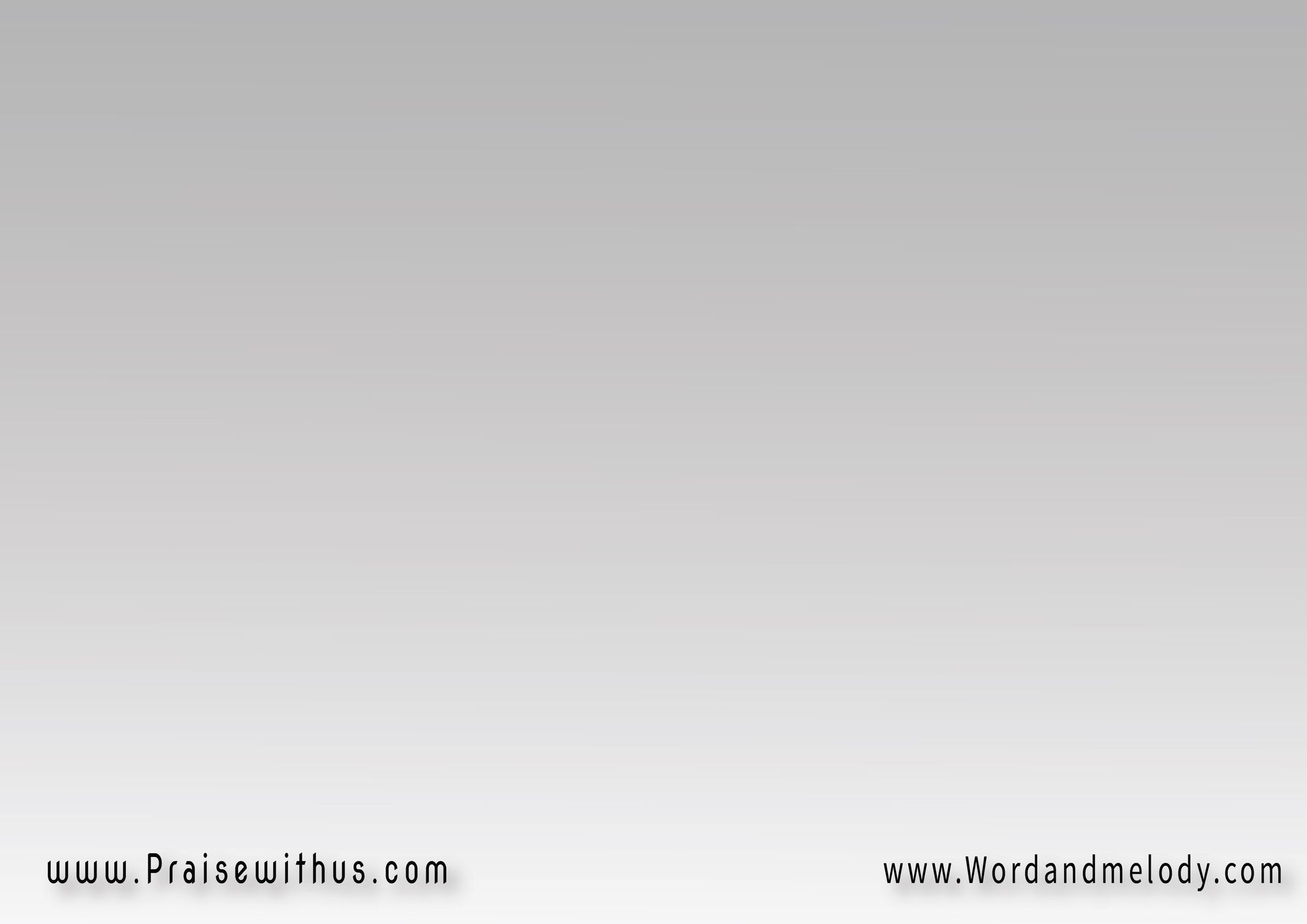 (أبداً أبداً مش مستني 
حد من الدنيا يطمني
 أو مسنود على غيرك 
لكن سندي هيكون كله عليك)2
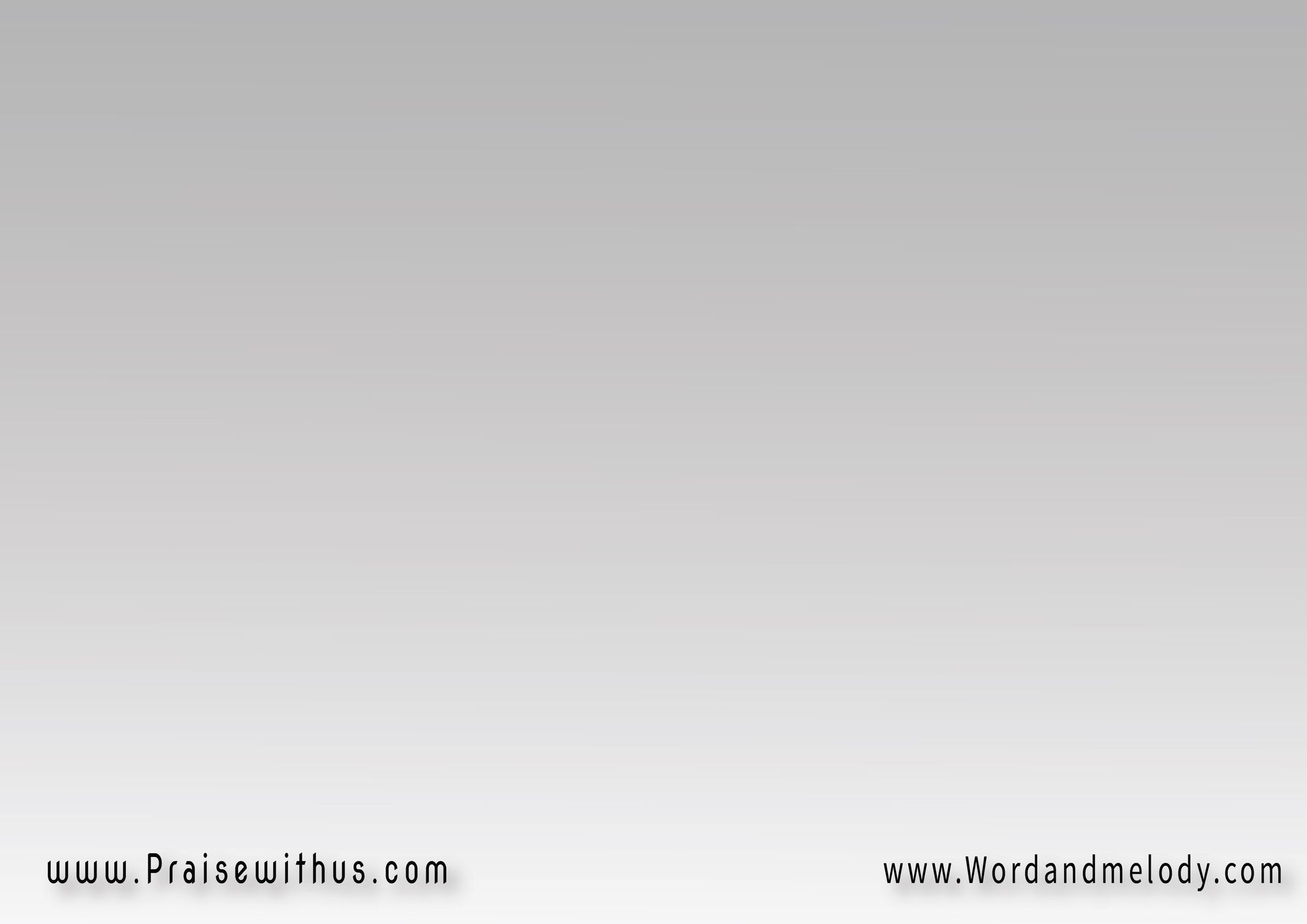 3-
رافع إيدي بفخر وبأهتف 
طاير زي النسر بأرفرف 
(عالي عالي ومليان قوة 
 أنت أمين وأنا بأشهد ليك)2
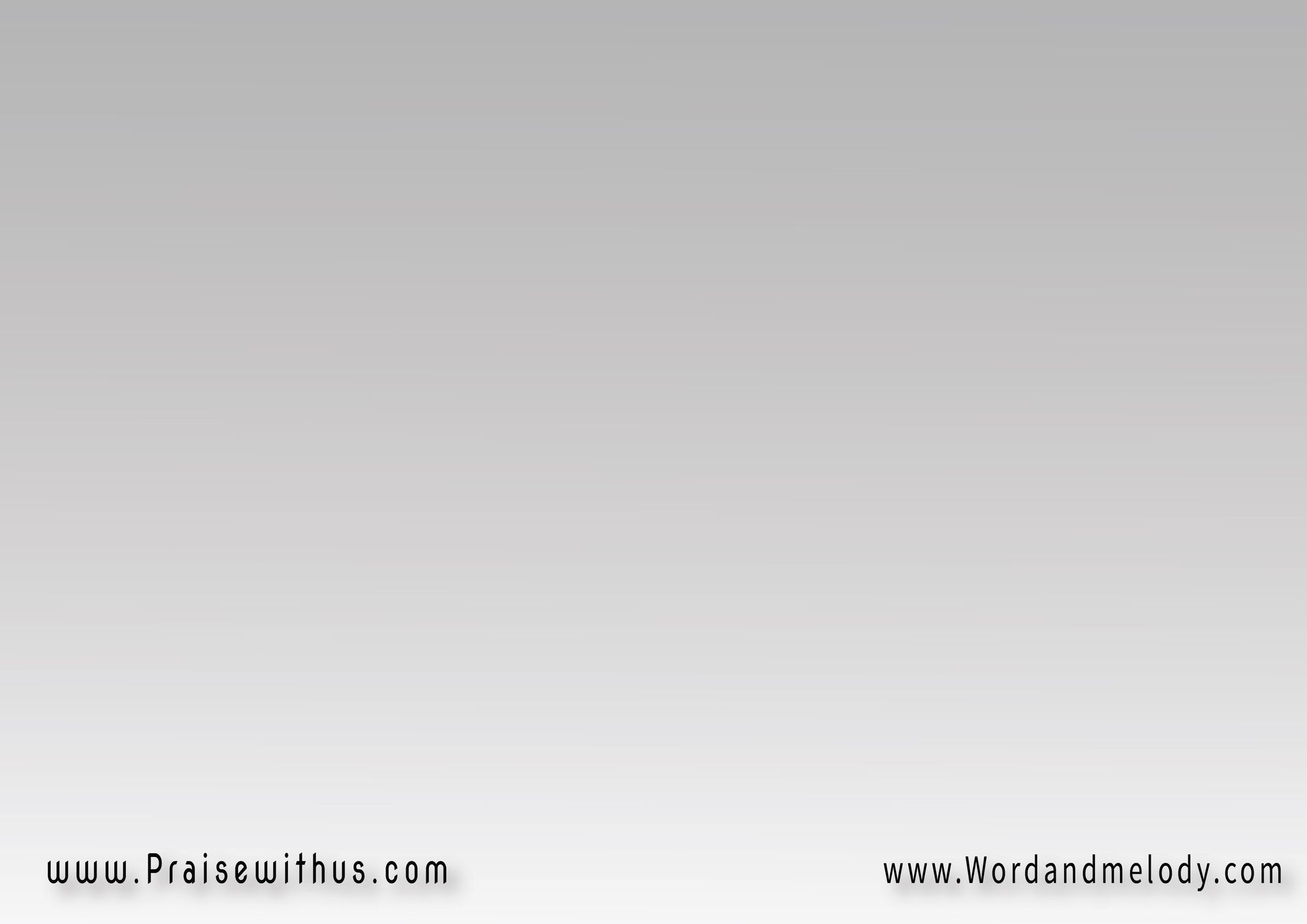 (أبداً أبداً مش متساب 
وحدي هنا في دنيا الأتعاب 
مليان قلبي سلام من وعدك 
رب المجد بذاته حاميك)2
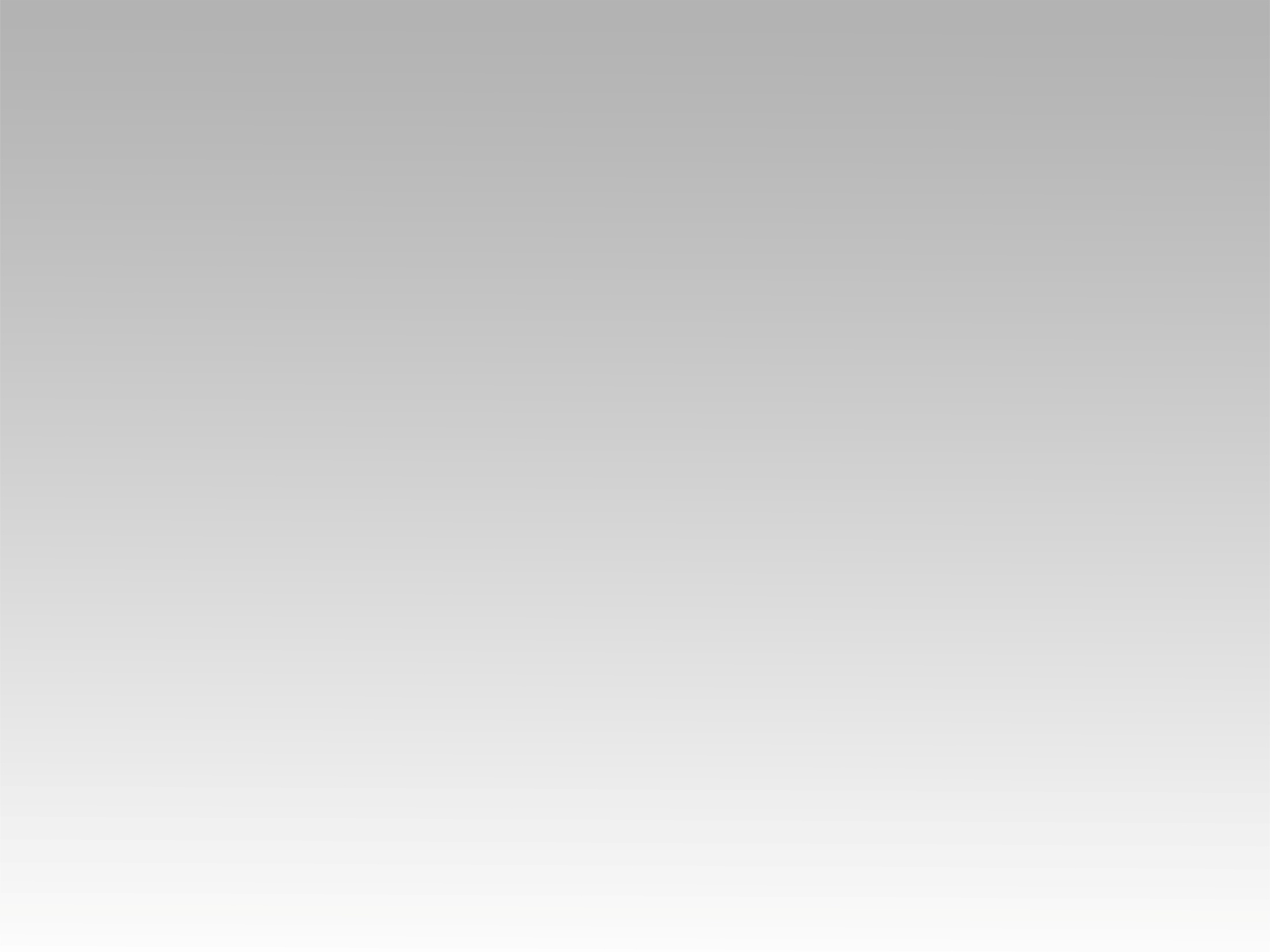 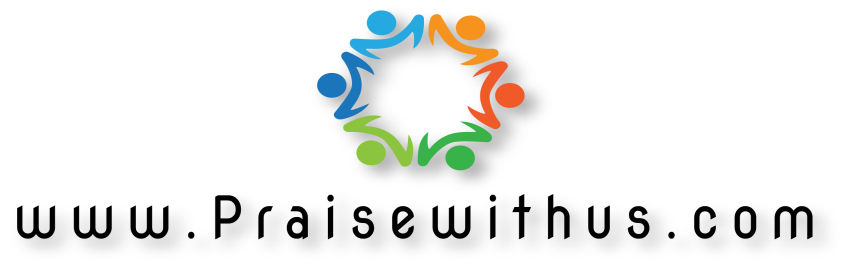